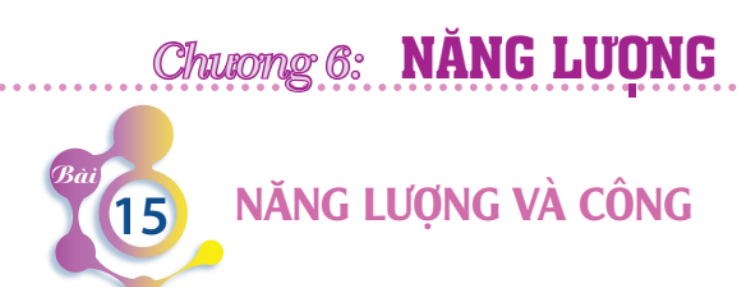 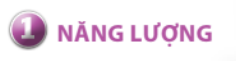 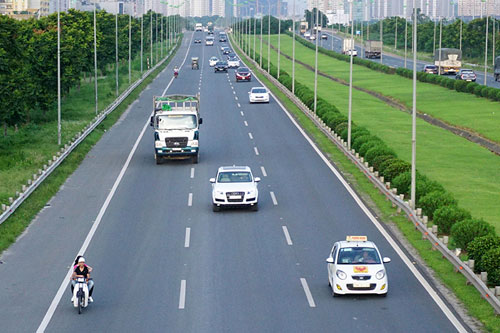 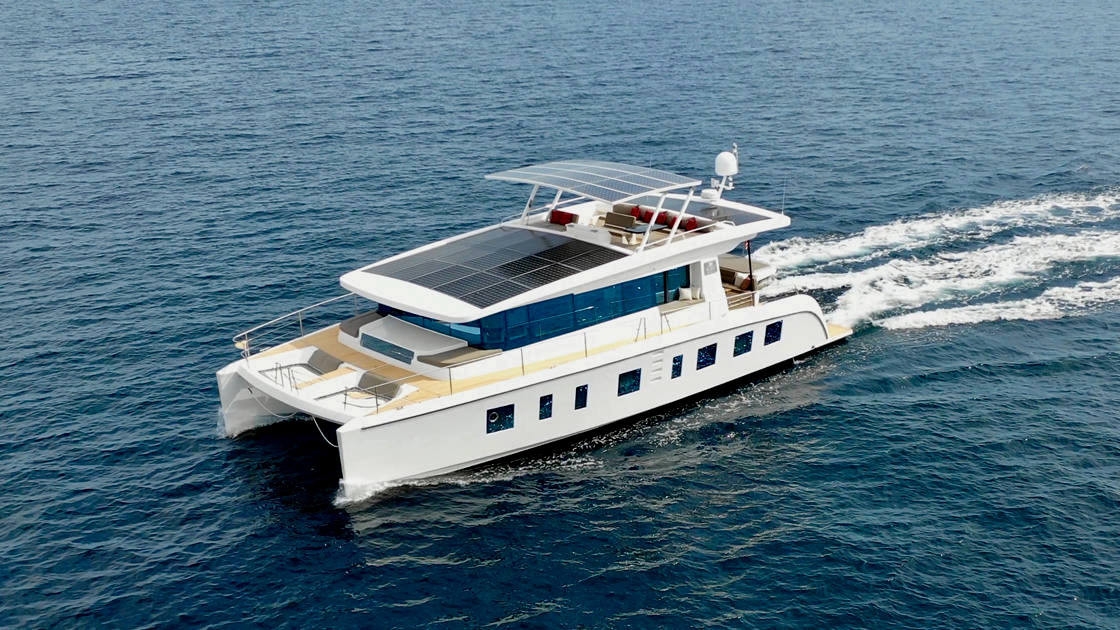 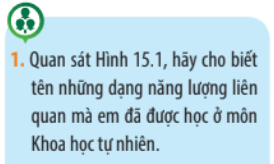 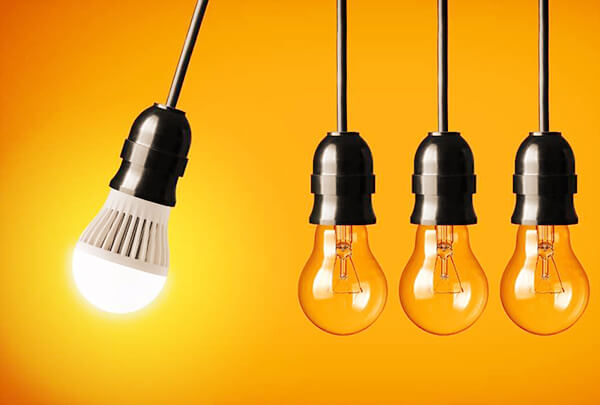 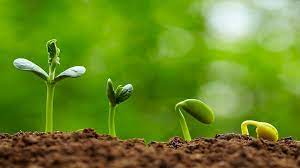 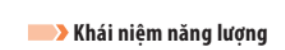 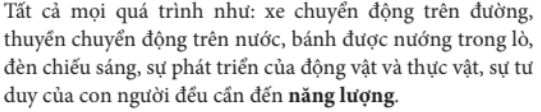 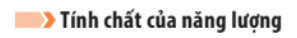 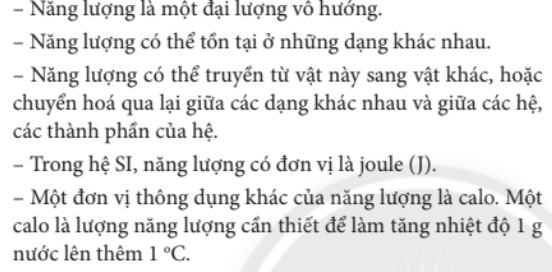 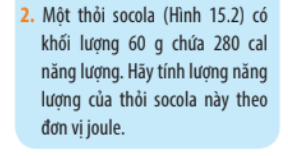 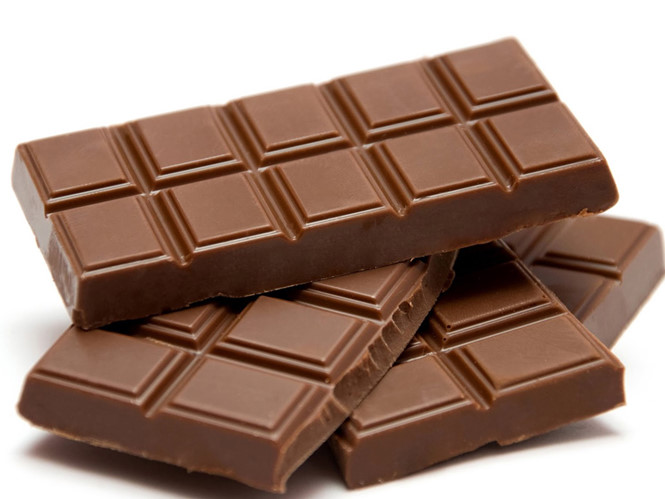 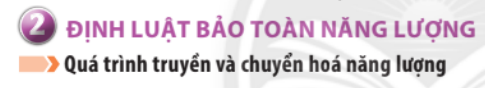 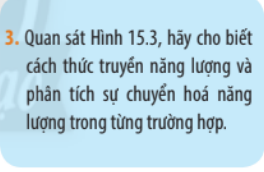 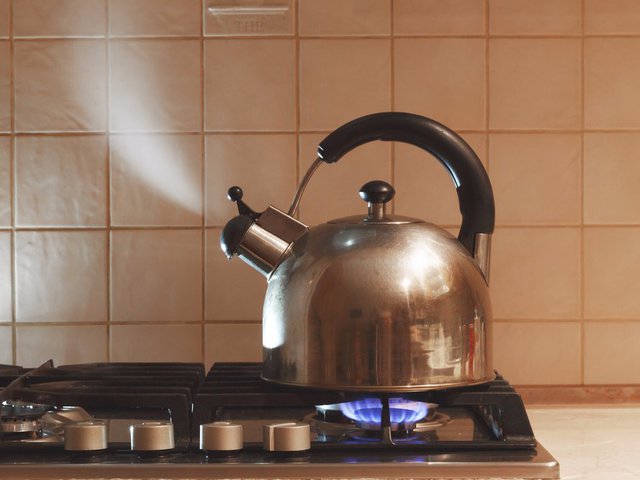 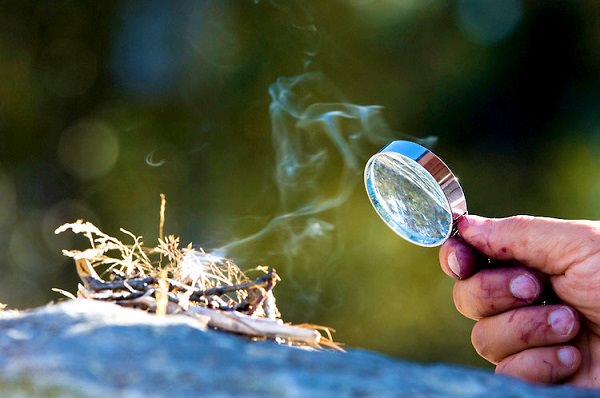 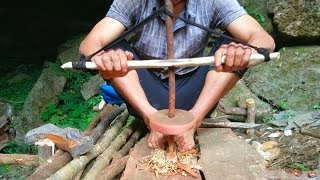 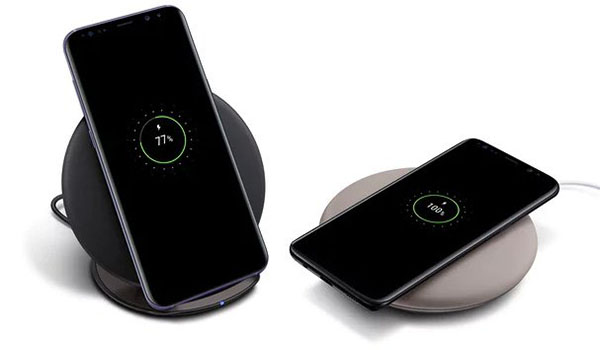 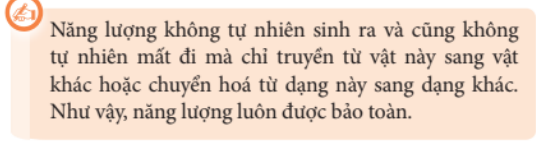 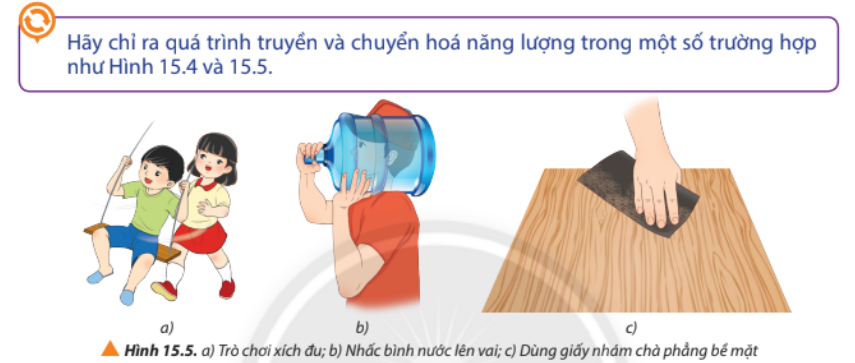 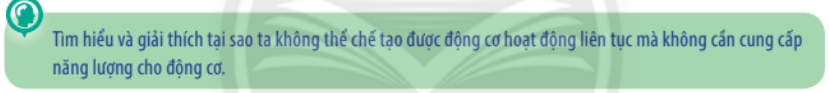 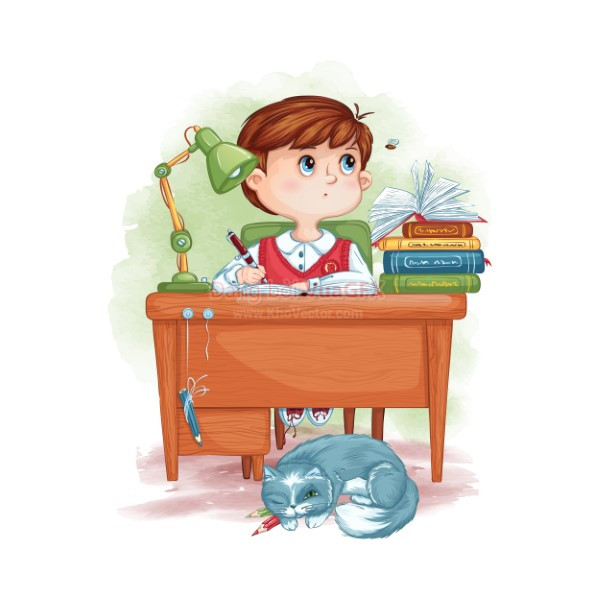 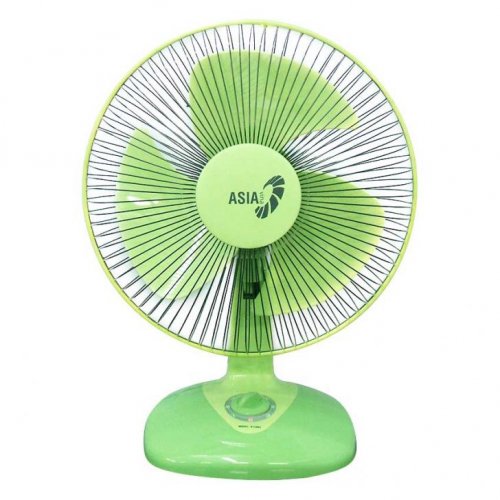 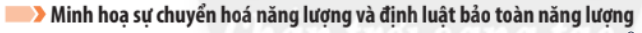 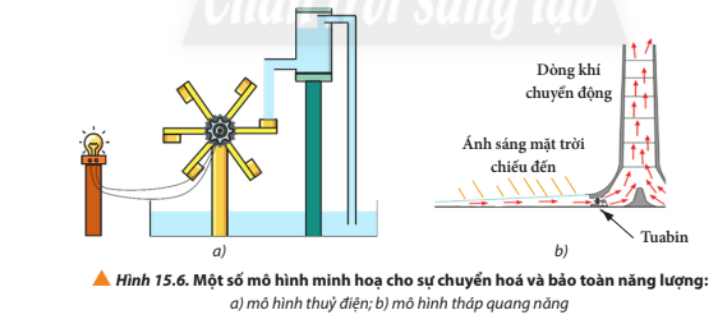 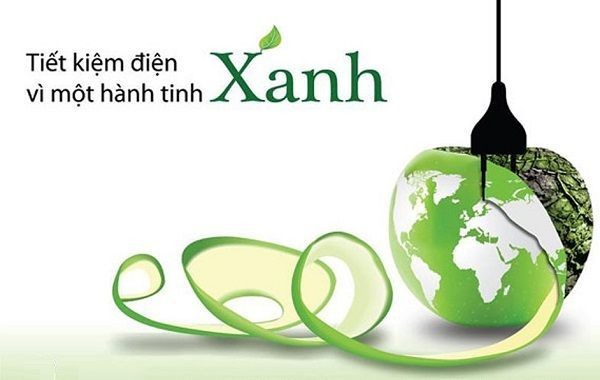 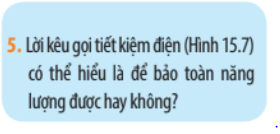 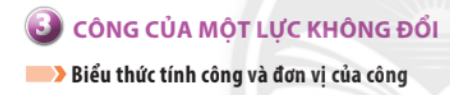 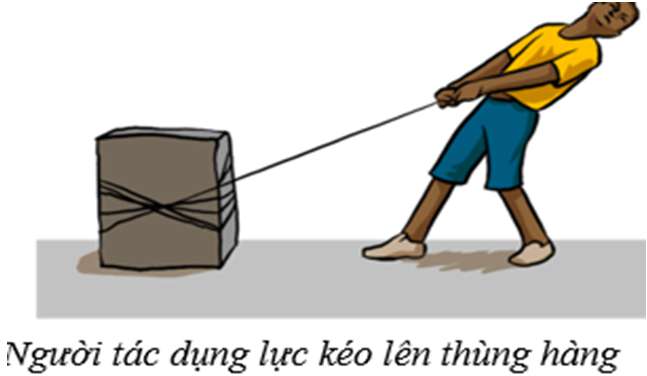 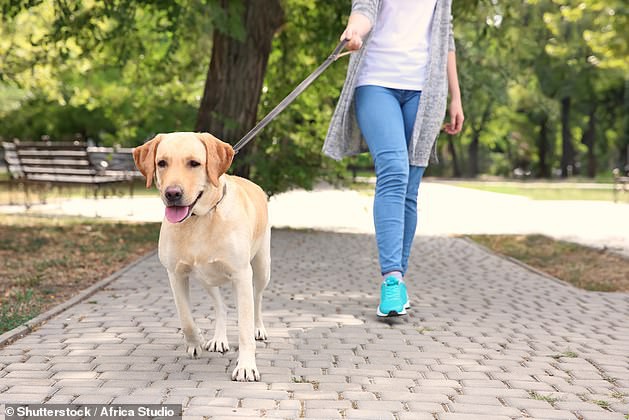 Thực tế thì khi lực sinh công, hướng di chuyển điểm đặt của  lực thường không cùng hướng của lực. Ta sẽ xét cách tính công trong trường hợp tổng quát
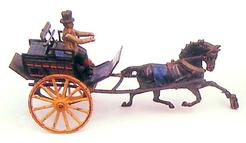 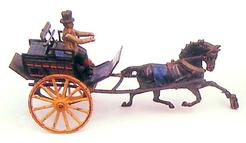 d
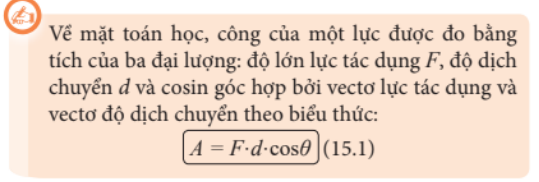 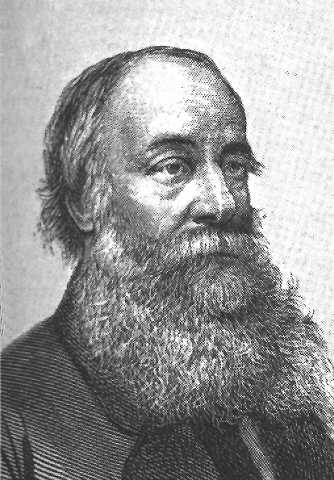 James Prescott Joule (1818 - 1889)
Nhà bác học người Anh
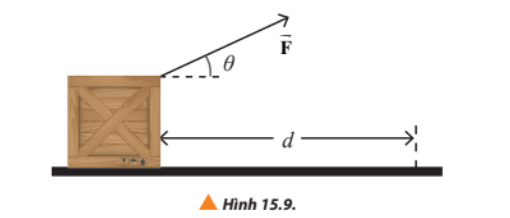 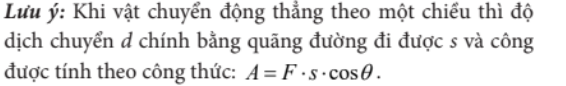 Dựa vào công thức đã có, xét các trường hợp góc α như hình dưới, hãy xếp tương ứng vào các trường hợp sau :
1) A = 0   2) A > 0    3) A < 0
1)
2)
3)
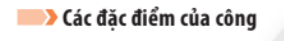